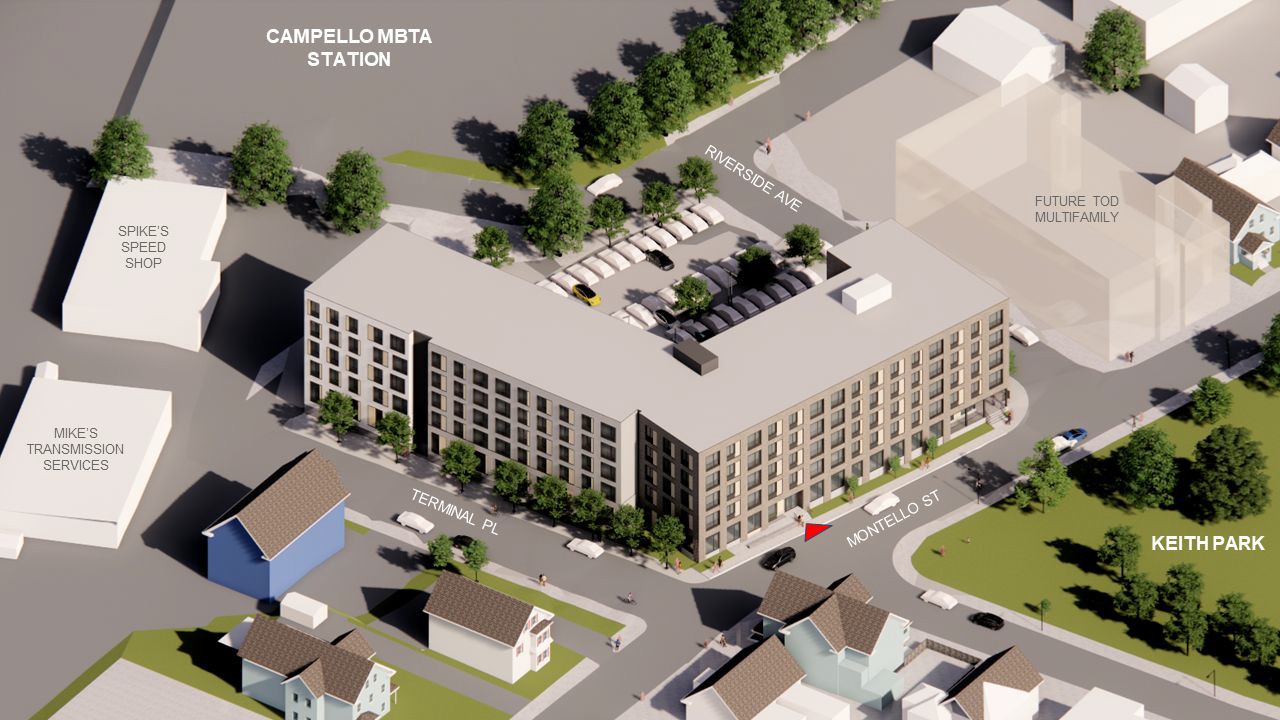 utiledesign.com
1
1200 Montello St
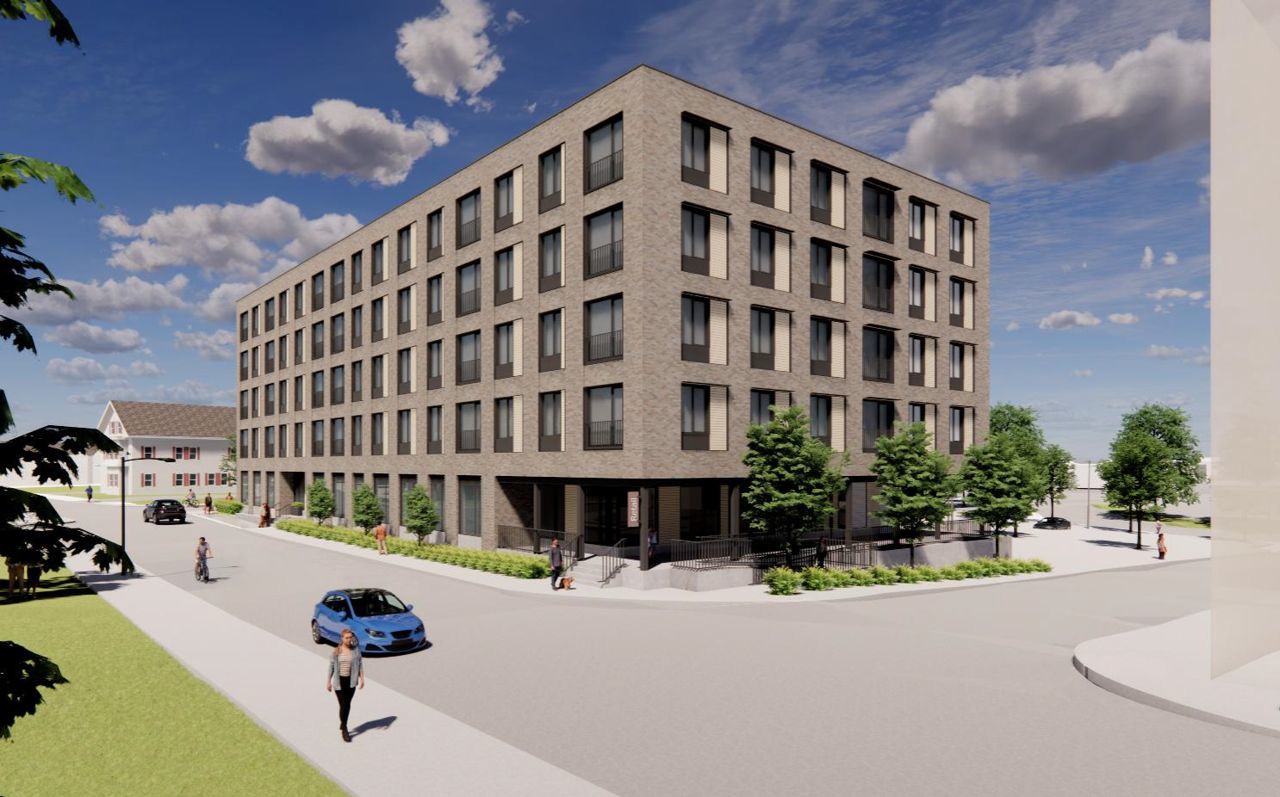 utiledesign.com
1
1200 Montello St
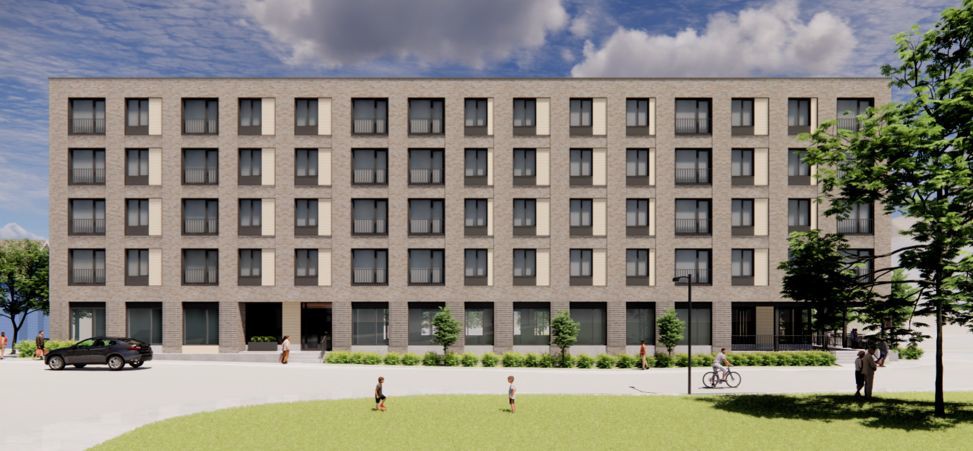 utiledesign.com
1
1200 Montello St
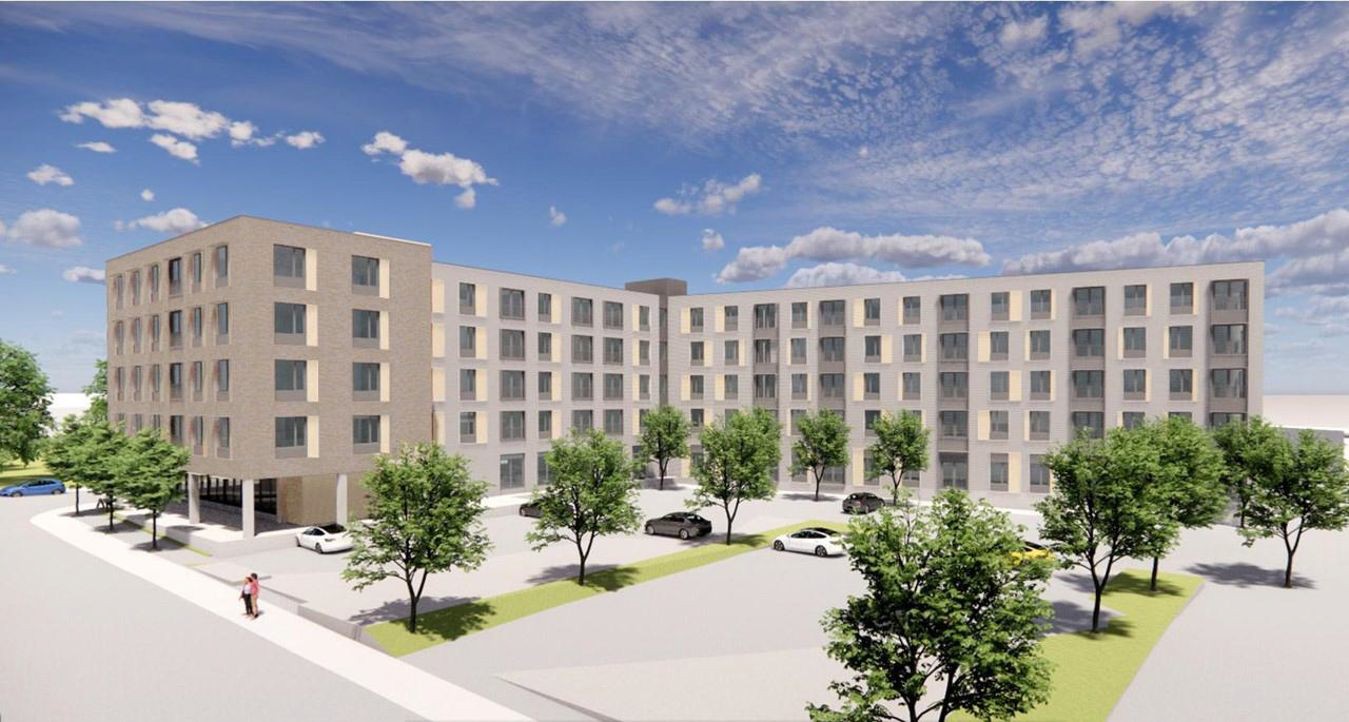 utiledesign.com
1
1200 Montello St